Chapter 5The LC-3
Instruction Set Architecture
ISA = 	All of the programmer-visible components and operations of the computer
memory organization
address space -- how may locations can be addressed?
addressibility -- how many bits per location?
register set
how many?  what size?  how are they used?
instruction set
opcodes
data types
addressing modes
ISA provides all information needed for someone that wants to write a program in machine language (or translate from a high-level language to machine language).
LC-3 Overview: Memory and Registers
Memory
address space: 216 locations (16-bit addresses)
addressability: 16 bits

Registers
temporary storage, accessed in a single machine cycle
accessing memory generally takes longer than a single cycle
eight general-purpose registers: R0 - R7
each 16 bits wide
how many bits to uniquely identify a register?
other registers
not directly addressable, but used by (and affected by) instructions
PC (program counter)
CC (condition codes)
IR (instruction register)
MAR (memory address register)
MDR (memory data register)
Instruction Processing: FETCH
Load next instruction (at address stored in PC) from memoryinto Instruction Register (IR).
Copy contents of PC into MAR.
Send “read” signal to memory.
Copy contents of MDR into IR.

Then increment PC, so that it points to the next instruction in sequence.
PC becomes PC+1.
F
D
EA
OP
EX
S
LC-3 Overview: Instruction Set
Opcodes
15 opcodes
Operate instructions: ADD, AND, NOT
Data movement instructions: LD, LDI, LDR, LEA, ST, STR, STI
Control instructions: BR, JSR/JSRR, JMP, RTI, TRAP
some opcodes set/clear condition codes, based on result:
N = negative, Z = zero, P = positive (> 0)
Data Types
16-bit 2’s complement integer
Addressing Modes
How is the location of an operand specified?
non-memory addresses: immediate, register
memory addresses: PC-relative, indirect, base+offset
Operate Instructions
Only three operations: ADD, AND, NOT
Other operations can be built from these primitives

Source and destination operands are registers
These instructions do not reference memory.
ADD and AND can use “immediate” mode, where one operand is hard-wired into the instruction.
Dataflow diagrams
Diagrams illustrate when and where data moves to accomplish the desired operation

Components in data flow diagrams:
Registers: each register can hold 16 bits in LC-3. Several
Register File: contains eight 16-bit registers
ALU: combinational (no storage). Two inputs, one output, functionality can be selected.
SEXT: combinational. Sign extension from 5 to 16 bits.
Memory: 216 words. Addressed by 16 bit MAR and MDR holds data 

How components are implemented? 
Last third of the class
NOT (Register)
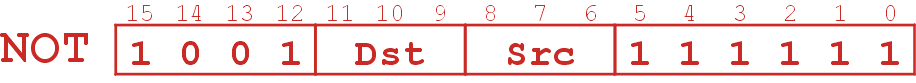 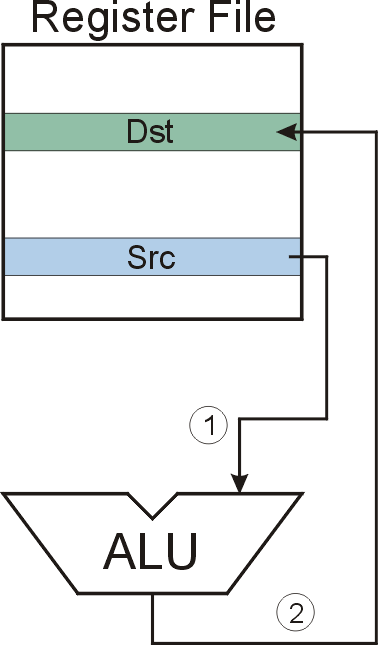 Assembly Ex:
NOT R3, R2
Note: Src and Dstcould be the same register.
this zero means “register mode”
ADD/AND (Register)
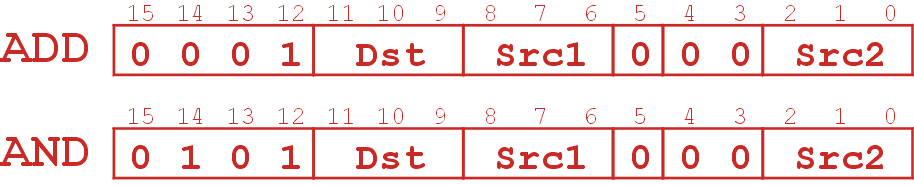 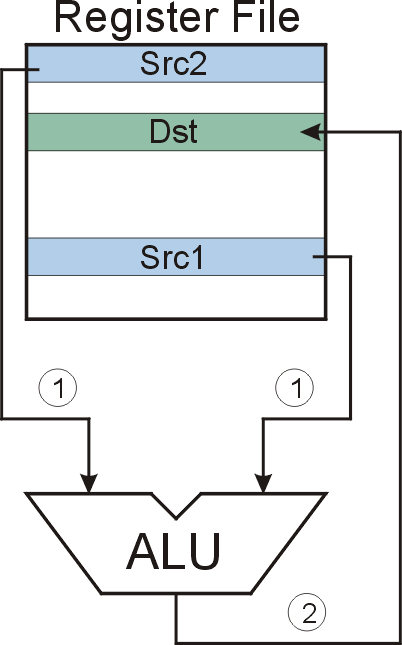 Assembly Ex:
Add R3, R1, R3
this one means “immediate mode”
ADD/AND (Immediate)
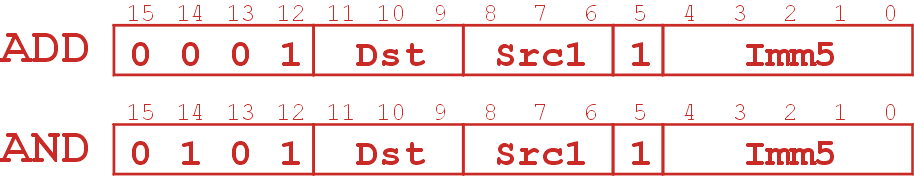 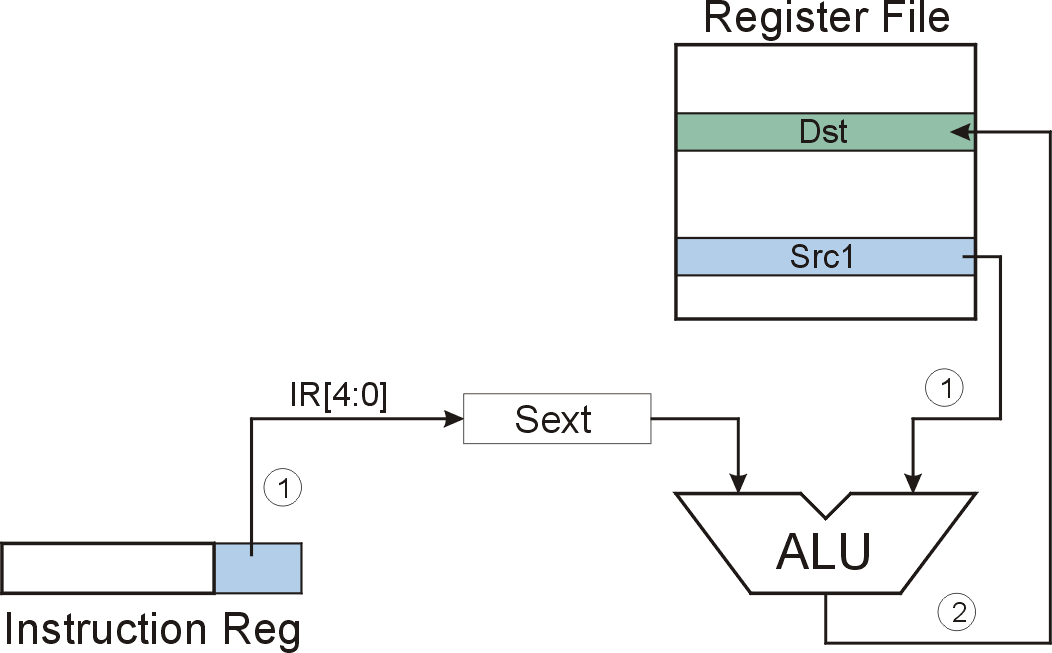 Assembly Ex:
Add R3, R3, #1
Note: Immediate field issign-extended.
[Speaker Notes: .]
Using Operate Instructions
With only ADD, AND, NOT…
How do we subtract? 

How do we OR? Hint: Demorgan’s law

How do we copy from one register to another?

How do we initialize a register to zero?
[Speaker Notes: Subtract: R3 = R1 - R2
Take 2’s complement of R2, then add to R1.
(1) R2 = NOT(R2)
(2) R2 = R2 + 1
(3) R3 = R1 + R2

OR: R3 = R1 OR R2
Use DeMorgan’s Law -- invert R1 and R2, AND, then invert result.
(1) R1 = NOT(R1)
(2) R2 = NOT(R2)
(3) R3 = R1 AND R2
(4) R3 = NOT(R3)

Register-to-register copy: R3 = R2
R3 = R2 + 0 (Add-immediate)

Initialize to zero: R1 = 0
R1 = R1 AND 0 (And-immediate)]
Data Movement Instructions
Load -- read data from memory to register
LD: PC-relative mode
LDR: base+offset mode
LDI: indirect mode

Store -- write data from register to memory
ST: PC-relative mode
STR: base+offset mode
STI: indirect mode

Load effective address -- compute address, save in register
LEA: immediate mode
does not access memory
PC-Relative Addressing Mode
Want to specify address directly in the instruction
But an address is 16 bits, and so is an instruction!
After subtracting 4 bits for opcode and 3 bits for register, we have 9 bits available for address.

Solution:
Use the 9 bits as a signed offset from the current PC.

9 bits:
Can form any address X, such that: 

Remember that PC is incremented as part of the FETCH phase;
This is done before the EVALUATE ADDRESS stage.
Assembly Ex:
LD R1, Label1
LD (PC-Relative)
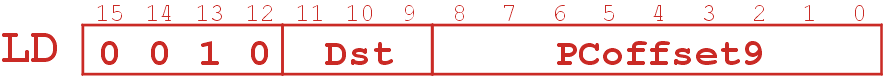 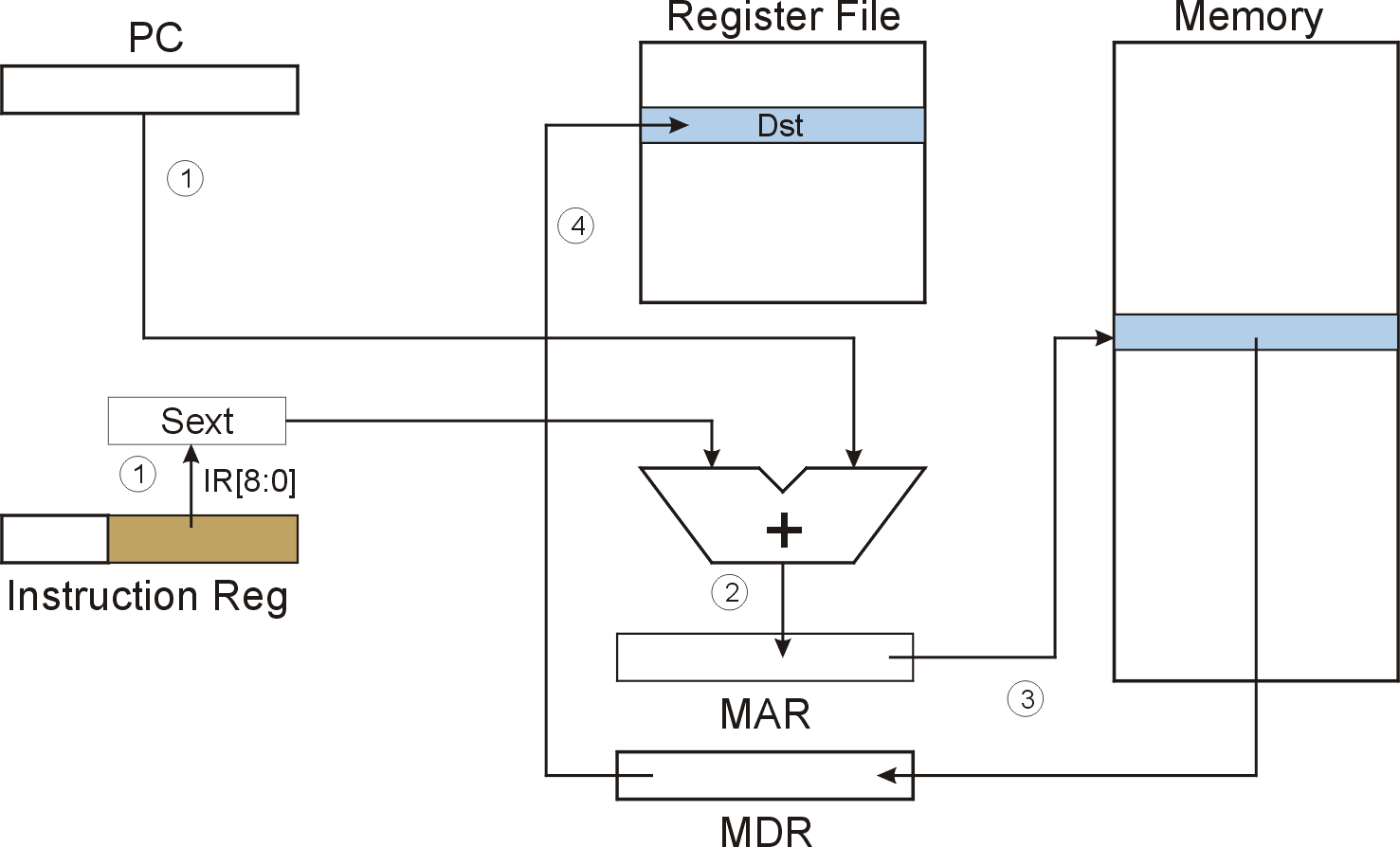 Assembly Ex:
ST R1, Label2
ST (PC-Relative)
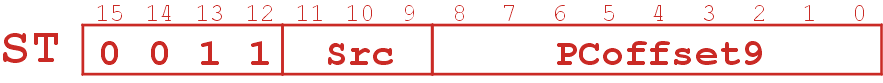 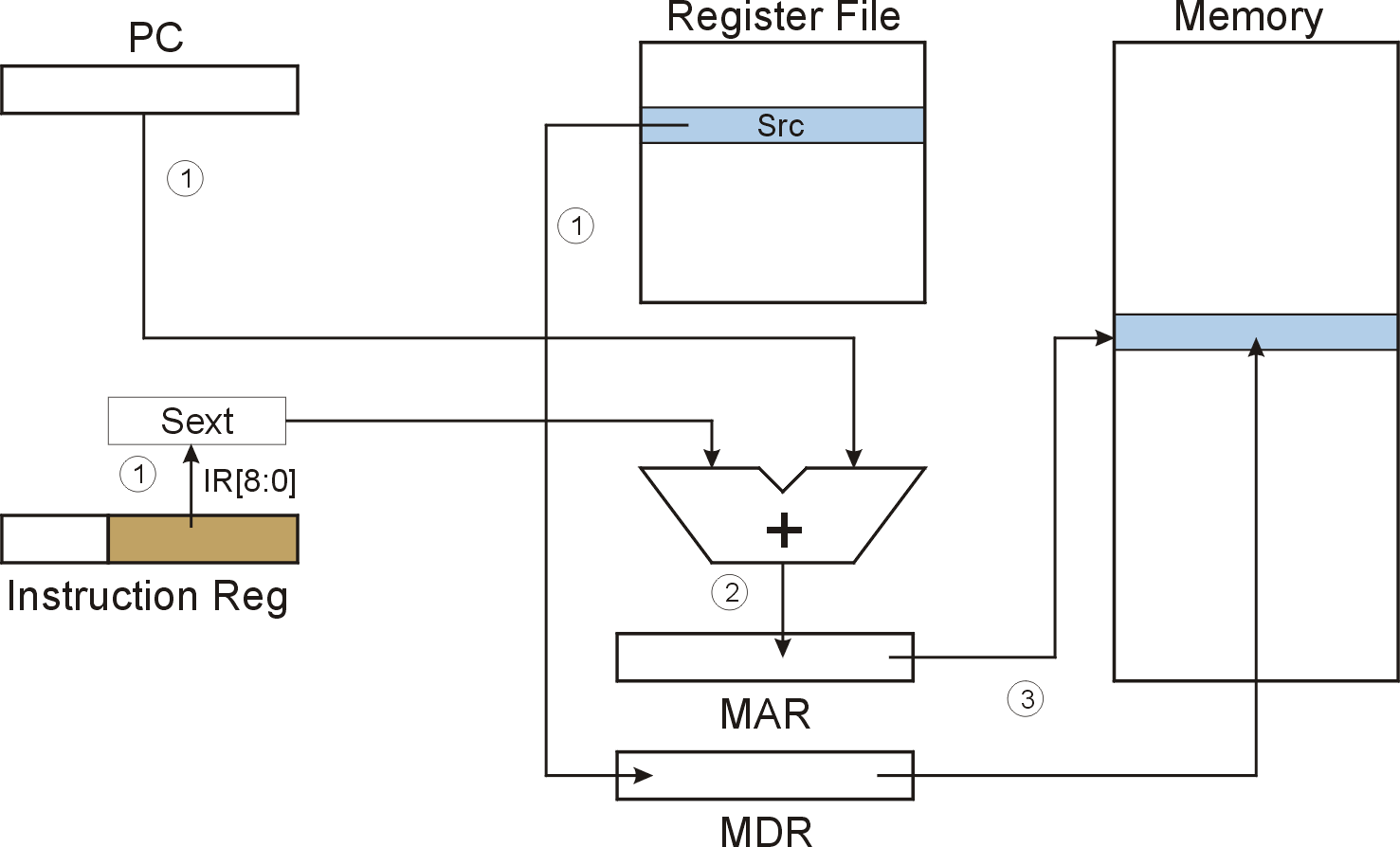 Indirect Addressing Mode
With PC-relative mode, can only address data within 256 words of the instruction.
What about the rest of memory? 

Solution #1: 
Read address from memory location, then load/store to that address.

First address is generated from PC and IR (just like PC-relative addressing), then content of that address is used as target for load/store.
Assembly Ex:
LDI    R4,  Adr
LDI (Indirect)
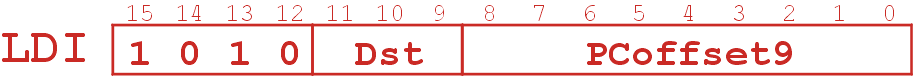 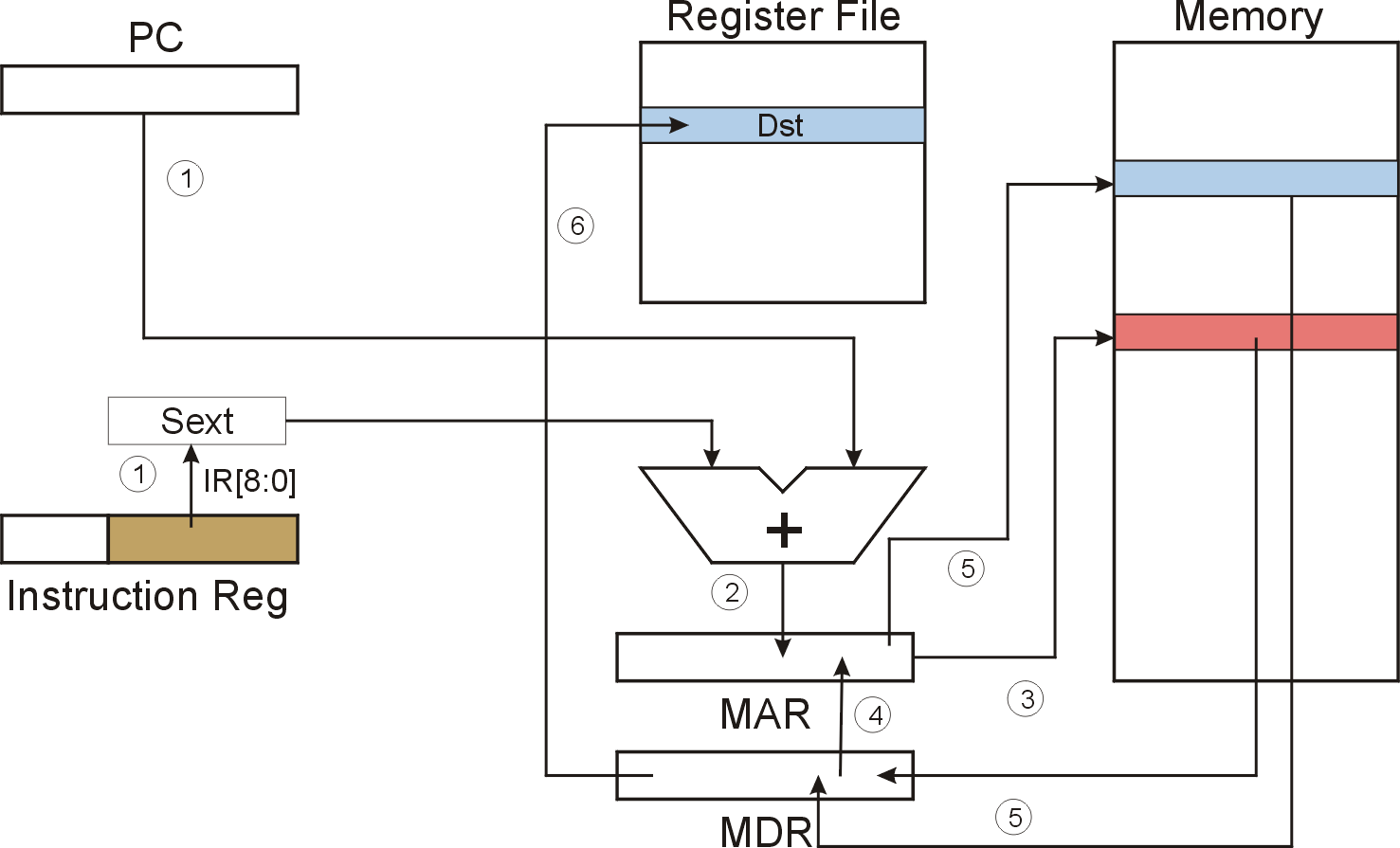 Assembly Ex:
STI    R4,  Adr
STI (Indirect)
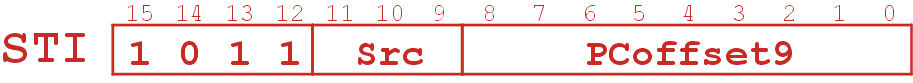 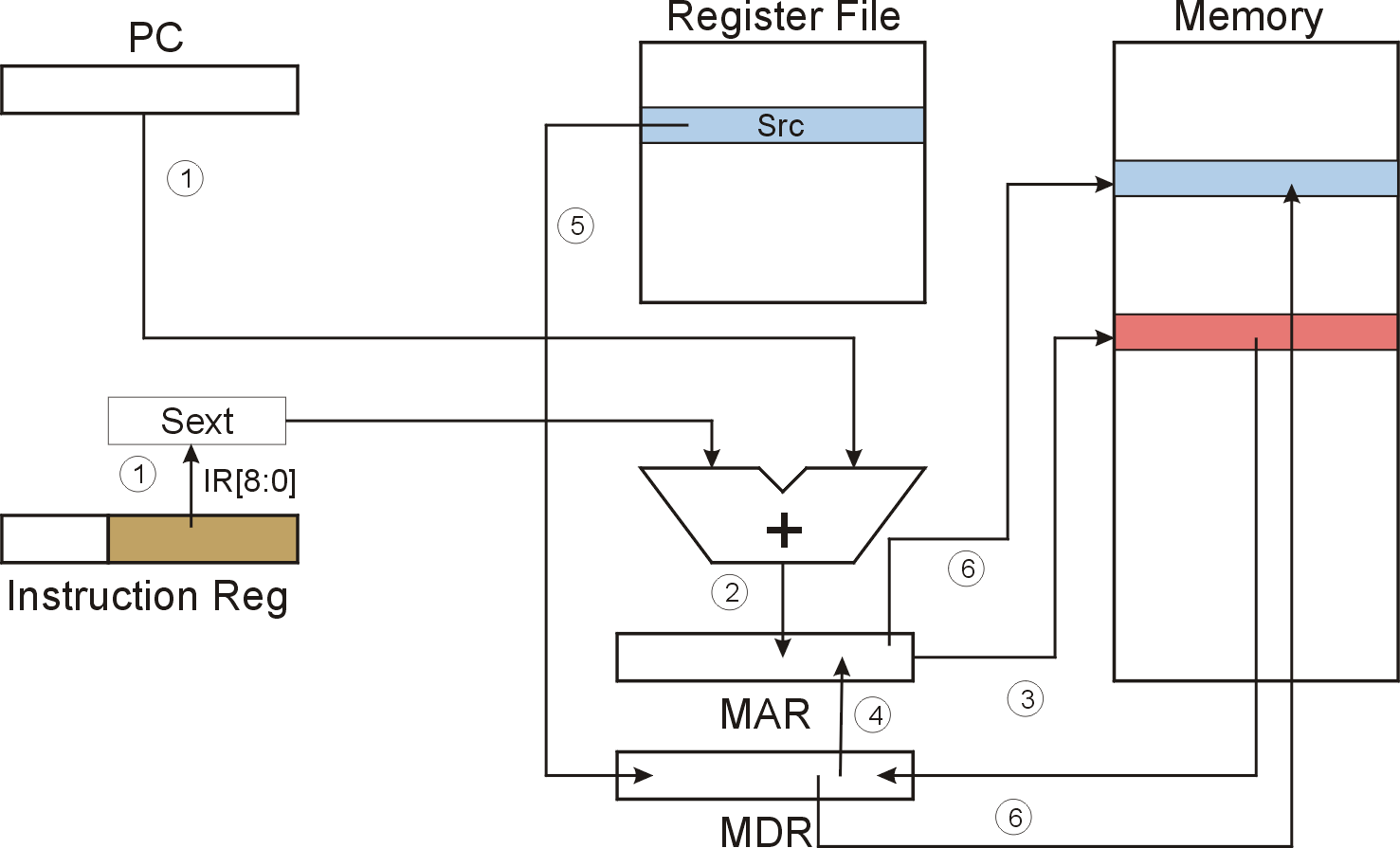 Base + Offset Addressing Mode
With PC-relative mode, can only address data within 256 words of the instruction.
What about the rest of memory?

Solution #2:
Use a register to generate a full 16-bit address.

4 bits for opcode, 3 for src/dest register,3 bits for base register -- remaining 6 bits are used as a signed offset.
Offset is sign-extended before adding to base register.
Assembly Ex:
LDR  R4, R1, #1
LDR (Base+Offset)
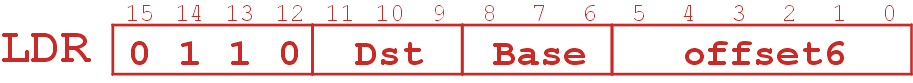 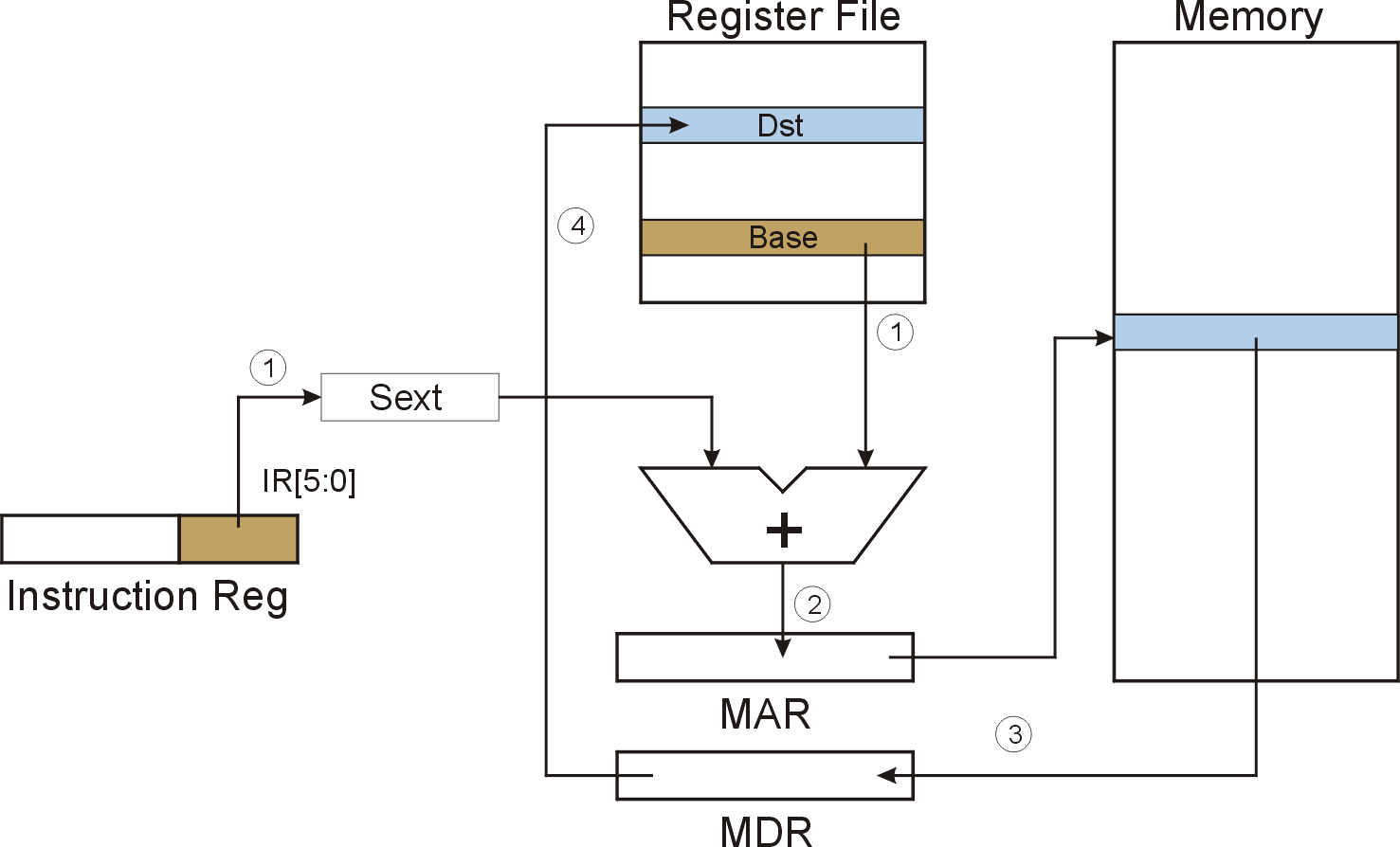 Assembly Ex:
STR  R4, R1, #1
STR (Base+Offset)
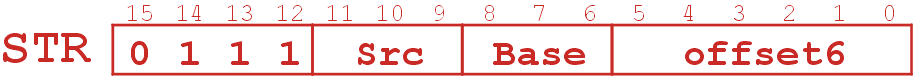 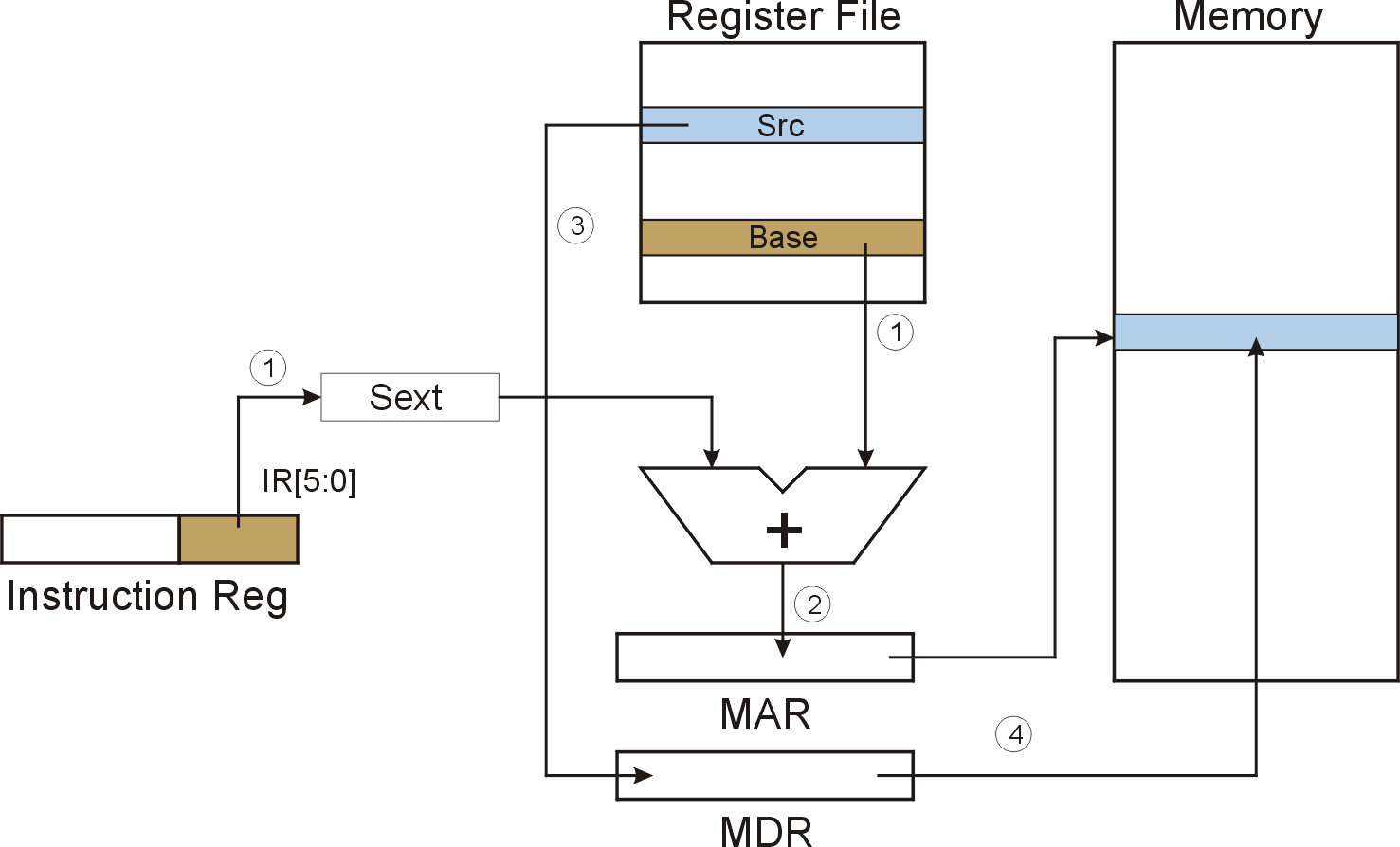 Load Effective Address
Computes address like PC-relative (PC plus signed offset) and stores the result into a register.

Note: 	The address is stored in the register, not the contents of the memory location.
Works like the & (address of operator) in C
LEA	R1, Begin
LDR	R3, R1, #0
We can use the destination register as a pointer
LEA (Immediate)
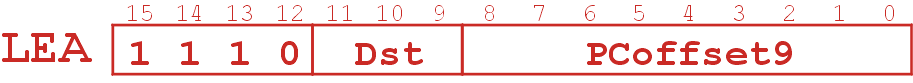 Assembly Ex:
LEA R1, Lab1
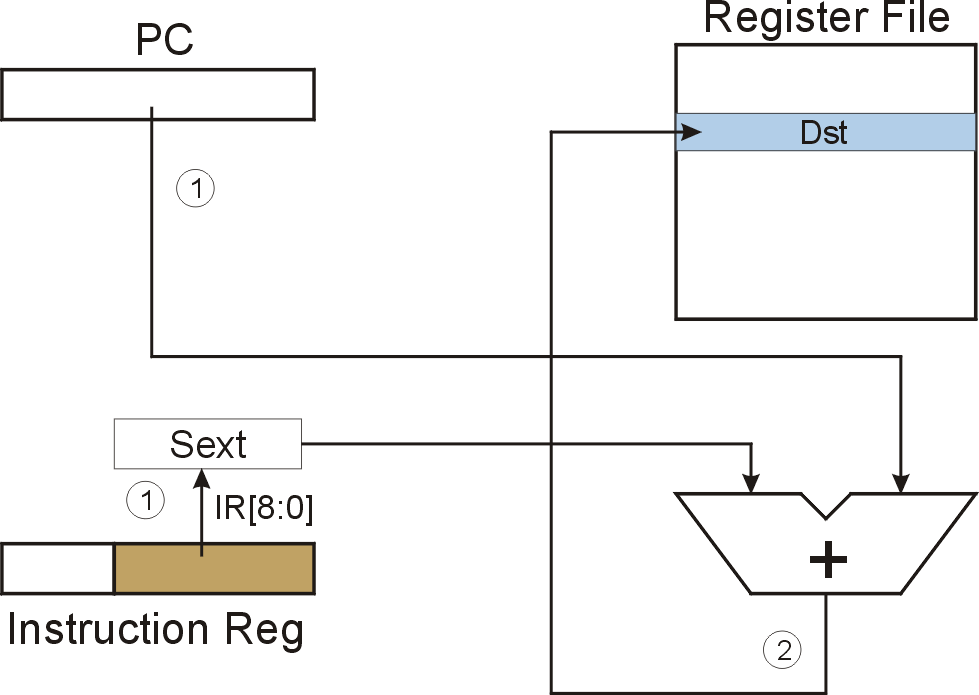 Example (with RTL)
opcode
Example  (in assembly)
opcode
LC3 Addressing Modes: Comparison
Control Instructions
Used to alter the sequence of instructions (by changing the Program Counter)

Conditional Branch
branch is taken if a specified condition is true
signed offset is added to PC to yield new PC
else, the branch is not taken
PC is not changed, points to the next sequential instruction
Unconditional Branch (or Jump)
always changes the PC
TRAP
changes PC to the address of an OS “service routine”
routine will return control to the next instruction (after TRAP)
Condition Codes
LC-3 has three condition code registers:	N -- negative	Z -- zero	P -- positive (greater than zero)

Set by any instruction that writes a value to a register(ADD, AND, NOT, LD, LDR, LDI, LEA)

Exactly one will be set at all times
Based on the last instruction that altered a register
[Speaker Notes: Any instructions that alters a register sets the condition code]
Branch Instruction
Branch specifies one or more condition codes.
If the set bit is specified, the branch is taken.
PC-relative addressing:target address is made by adding signed offset (IR[8:0]) to current PC.
Note: PC has already been incremented by FETCH stage.
Note: Target must be within 256 words of BR instruction.

If the branch is not taken, the next sequential instruction is executed.
BR (PC-Relative)
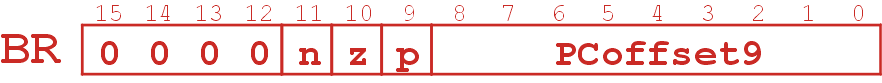 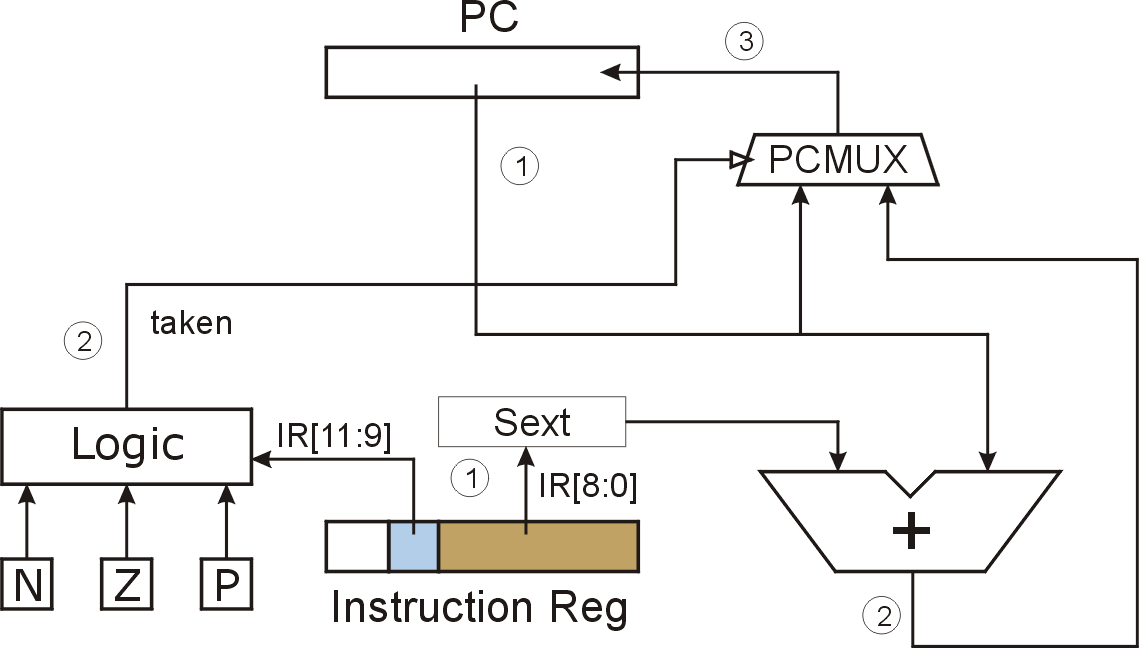 What happens if bits [11:9] are all zero?  All one?
[Speaker Notes: If all zero, no CC is tested, so branch is never taken. (See Appendix B.)
If all one, then all are tested.  Since at least one of the CC bits is set to one after each operate/load instruction, then branch is always taken.  (Assumes some instruction has set CC before branch instruction, otherwise undefined.)]
Using Branch Instructions
Compute sum of array of four integers.array starts at location x300C, program starts at location x3000.

Algorithm: (the hard part, converting to assembly is relatively simple)
pointer variable set to the of beginning of array
sum variable set to 0
counter variable set to 4 
while counter not equal to 0
   load first value into a temp variable
   add temp variable to sum
   increment pointer 
   decrement counter
R1  x300CR3  0R2  4
R2=0?
R4  M[R1]R3  R3+R4R1  R1+1
R2  R2-1
NO
YES
Sum of 4 integers
;Computes sum of integers
;R1: pointer, initialized to NUMS (x300C)
;R3: sum, initially cleared, accumulated here
;R2: down counter, initially holds 4
.ORIG	0x3000

…………

DONE	ST R3, SUM  ;added
	HALT		
NUMS	.FILL 3		
	.FILL -4
	.FILL 7
	.FILL 3
SUM	.BLKW 1
	.END
R1  x300CR3  0R2  4
LEA R1,NUMS
	AND R3,R3, #0
	AND R2,R2, #0
	ADD R2, R2, #4

LOOP	BRz  DONE
	LDR R4,R1,#0
	ADD R3,R3,R4
	ADD R1,R1,#1
	ADD R2,R2,#-1
	BRnzp LOOP
R2=0?
R4  M[R1]R3  R3+R4R1  R1+1
R2  R2-1
NO
YES
Sample Program
JMP (Register)
Jump is an unconditional branch -- always taken.
Target address is the contents of a register.
Allows any target address.
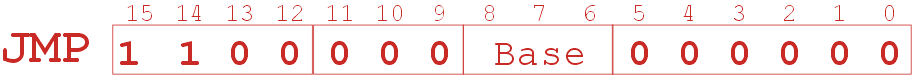 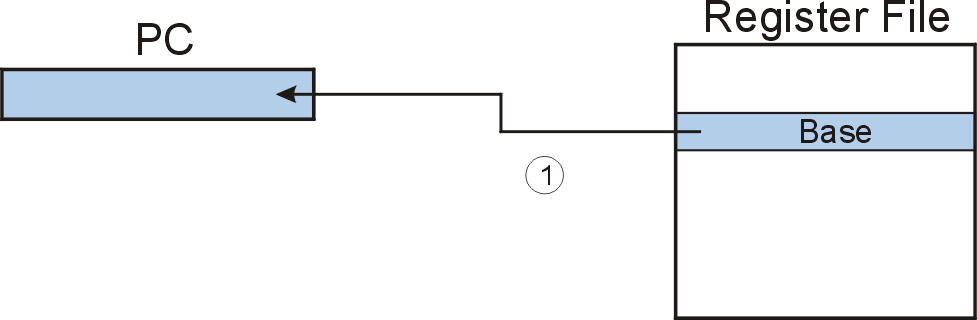 TRAP
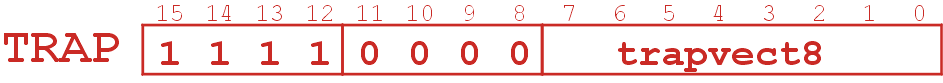 Calls a service routine, identified by 8-bit “trap vector.”





When routine is done, PC is set to the instruction following TRAP.
(We’ll talk about how this works later.)
Another Example
Count the occurrences of a character in an array
Program begins at location x3000
Read character from keyboard
Load each character from array
Starting address of array is stored in the memory location immediately after the program
If character equals input character, increment counter
The end of the array is indicated by a special ASCII value: EOT (x04)
At the end, print the number of characters and halt(assume there will be less than 10 occurrences of the character)

A special character used to indicate the end of a sequence is often called a sentinel.
Useful when you don’t know ahead of time how many times to execute a loop.
Flow Chart
LC3 Assembly
.ORIG   x3000
        AND    R2, R2, #0	; R2 is counter, initialize to 0
        LD      R3, PTR    	; R3 is pointer to characters
        TRAP  x23   		; R0 gets character input
        LDR     R1 ,R3, #0 	; R1 gets the next character
;
; Test character for end of file
;
TEST ADD  R4, R1, #-4 	; Test for EOT
        BRz   OUT    		; If done, prepare the output
;
; Test character for match.  If a match, increment count.
;
        NOT     R1, R1
        ADD     R1, R1, R0	; If match, R1 = xFFFF
        NOT     R1, R1   	; If match, R1 = x0000	
        BRnp    GETC   	; no match, do not increment
        ADD     R2, R2, #1
; Get next character from the file
;
GETC ADD    R3, R3, #1  ; Increment the pointer
         LDR    R1, R3, #0  ; R1 gets the next character to test
         BRnzp TEST            
;
; Output the count.
;
OUT  LD       R0, ASCII   ; Load the ASCII template
        ADD     R0, R0, R2 ; Convert binary to ASCII
        TRAP    x21           ; ASCII code in R0 is displayed
        TRAP    x25           ; Halt machine
;
; Storage for pointer and ASCII template
;
ASCII .FILL   x0030
PTR   .FILL   x3014
         .END
D
A
B
E
C
2) What instruction would need to be changed if the null terminator (0) is used to signal the end of the
What instruction dereferences a pointer to load a character into a register?
LC3 Assembly
.ORIG   x3000
        AND    R2, R2, #0	; R2 is counter, initialize to 0
        LD      R3, PTR    	; R3 is pointer to characters
        TRAP  x23   		; R0 gets character input
        LDR     R1 ,R3, #0 	; R1 gets the next character
;
; Test character for end of file
;
TEST ADD  R4, R1, #-4 	; Test for EOT
        BRz   OUT    		; If done, prepare the output
;
; Test character for match.  If a match, increment count.
;
        NOT     R1, R1
        ADD     R1, R1, R0	; If match, R1 = xFFFF
        NOT     R1, R1   	; If match, R1 = x0000	
        BRnp    GETC   	; no match, do not increment
        ADD     R2, R2, #1
; Get next character from the file
;
GETC ADD    R3, R3, #1  ; Increment the pointer
         LDR    R1, R3, #0  ; R1 gets the next character to test
         BRnzp TEST            
;
; Output the count.
;
OUT  LD       R0, ASCII   ; Load the ASCII template
        ADD     R0, R0, R2 ; Convert binary to ASCII
        TRAP    x21           ; ASCII code in R0 is displayed
        TRAP    x25           ; Halt machine
;
; Storage for pointer and ASCII template
;
ASCII .FILL   x0030
PTR   .FILL   x3014
         .END
D
A
B
E
C
4) What instruction loads the PC with the value found at an address in the first x100 locations of memory
3) What check/test could be accomplished with a NOT then an ADD of 1 then an ADD
Program (1 of 2)
Program (2 of 2)
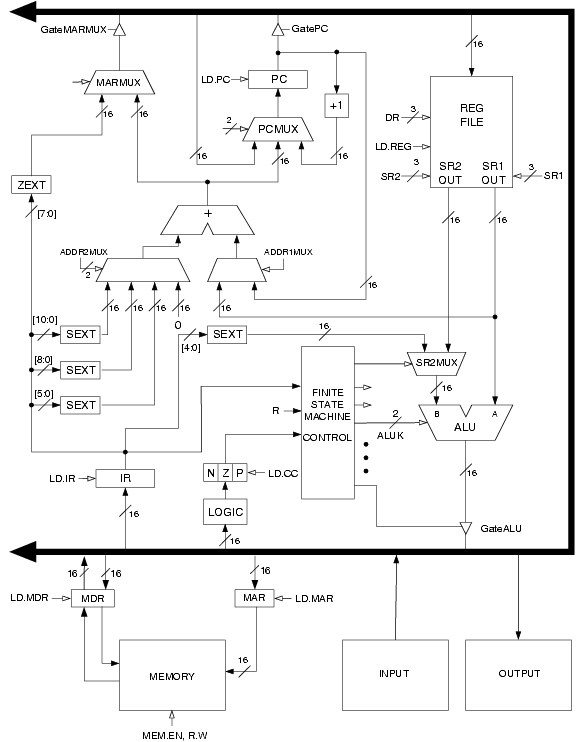 LC-3 Data PathRevisited
Filled arrow 
	= info to be processed.
Unfilled arrow	= control signal.
Data Path Components
Global bus
special set of wires that carry a 16-bit signal  to many components
inputs to the bus are “tri-state devices,” that only place a signal on the bus when they are enabled
only one (16-bit) signal should be enabled at any time
control unit decides which signal “drives” the bus
any number of components can read the bus
register only captures bus data if it is write-enabled by the control unit

Memory
Control and data registers for memory and I/O devices
memory: MAR, MDR (also control signal for read/write)
Data Path Components
ALU
Accepts inputs from register file and from sign-extended bits from IR (immediate field).
Output goes to bus.
used by condition code logic, register file, memory

Register File
Two read addresses (SR1, SR2), one write address (DR)
Input from bus
result of ALU operation or memory read
Two 16-bit outputs
used by ALU, PC, memory address
data for store instructions passes through ALU
Data Path Components
More details later.
Multiplexer (MUX): selects data from multiple sources

PC and PCMUX
Three inputs to PC, controlled by PCMUX
PC+1 – FETCH stage
Address adder – BR, JMP
bus – TRAP (discussed later)

MAR and MARMUX
Two inputs to MAR, controlled by MARMUX
Address adder – LD/ST, LDR/STR
Zero-extended IR[7:0] -- TRAP (discussed later)
Data Path Components
Condition Code Logic
Looks at value on bus and generates N, Z, P signals
Registers set only when control unit enables them (LD.CC)
only certain instructions set the codes(ADD, AND, NOT, LD, LDI, LDR, LEA)

Control Unit – Finite State Machine
On each machine cycle, changes control signals for next phase of instruction processing
who drives the bus? (GatePC, GateALU, …)
which registers are write enabled? (LD.IR, LD.REG, …)
which operation should ALU perform? (ALUK)
…
Logic includes decoder for opcode, etc.